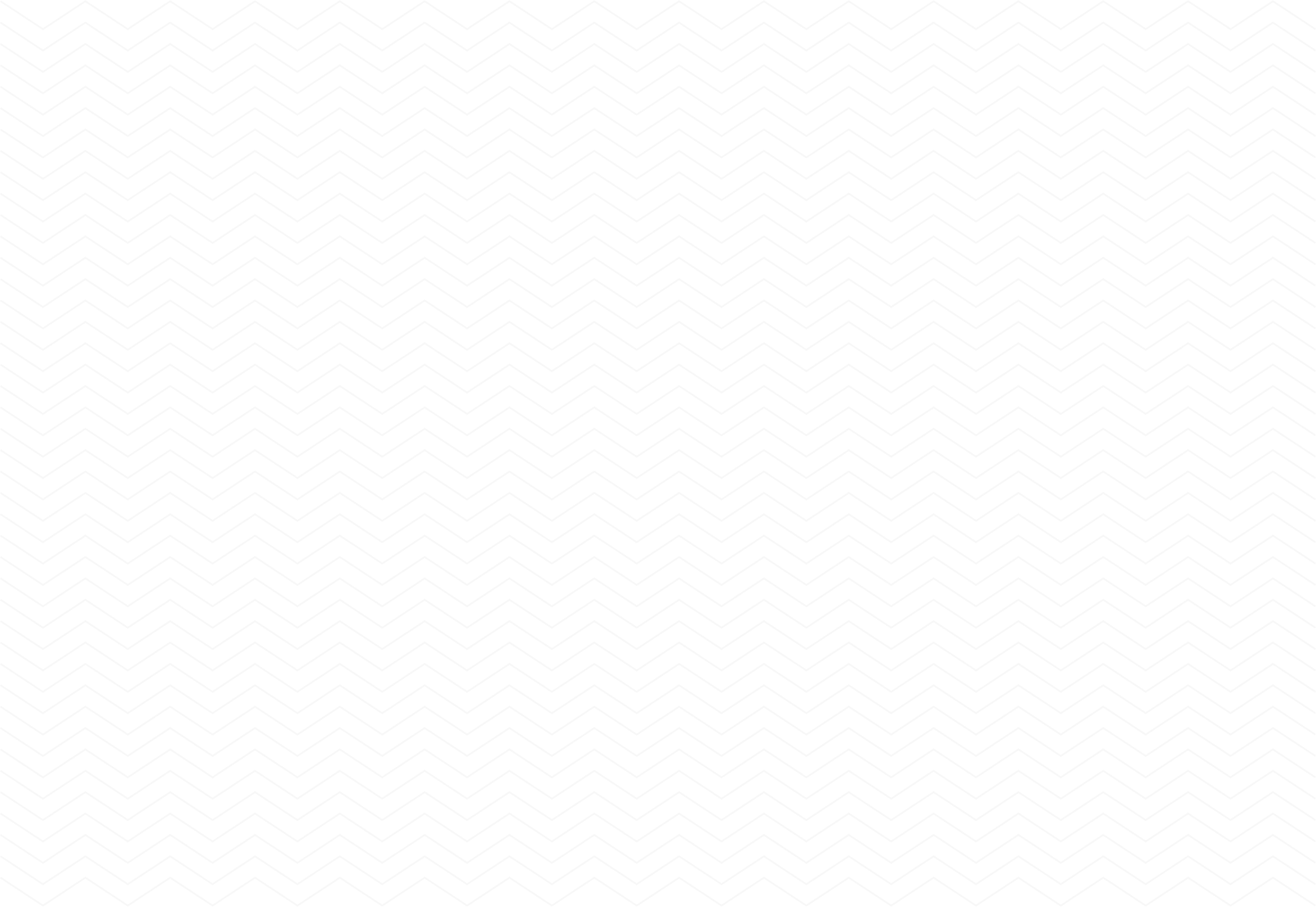 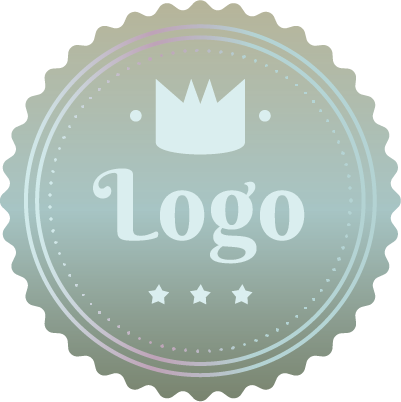 Employee of the Month
THIS CERTIFICATE IS PROUDLY PRESENTED TO:
Keven Gorczany
For his overall performances this month March,
in appreciation for your loyalty and achieving company goals
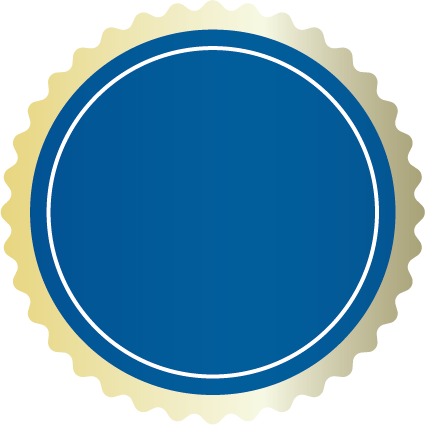 Best
Rosamond Predovic
Ike Donnelly
AWARD
President Business
General Manager